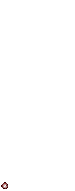 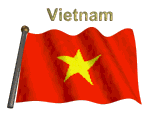 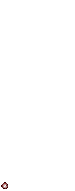 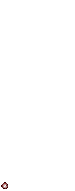 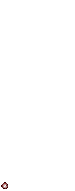 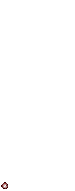 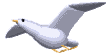 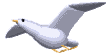 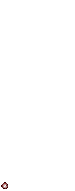 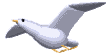 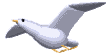 PHÒNG GIÁO DỤC - ĐÀO TẠO THÀNH PHỐ THUẬN AN
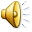 Thứ sáu, ngày 24 tháng 9 năm 2021
Toán
ÔN TẬP PHÉP CỘNG, PHÉP TRỪ TRONG PHẠM VI 100
Bài 1. Tính :

a)  14 + 3 =         18 - 2 =             40 + 50  =             
      
     76 + 1 =         65 -  1 =              70 – 40 =            

b) 30 + 20 + 10 =                            17 – 7 + 5 = 

    80 – 30 – 20 =                               12 + 6 – 8 =
17
16
90
77
64
30
60
15
30
10
Bài 2 : Đặt tính rồi tính ( Làm vở)
65 + 24                 44 + 30               42 + 5
39 – 12                  95 – 50               78 - 6
65 + 24
65
+
   24
89
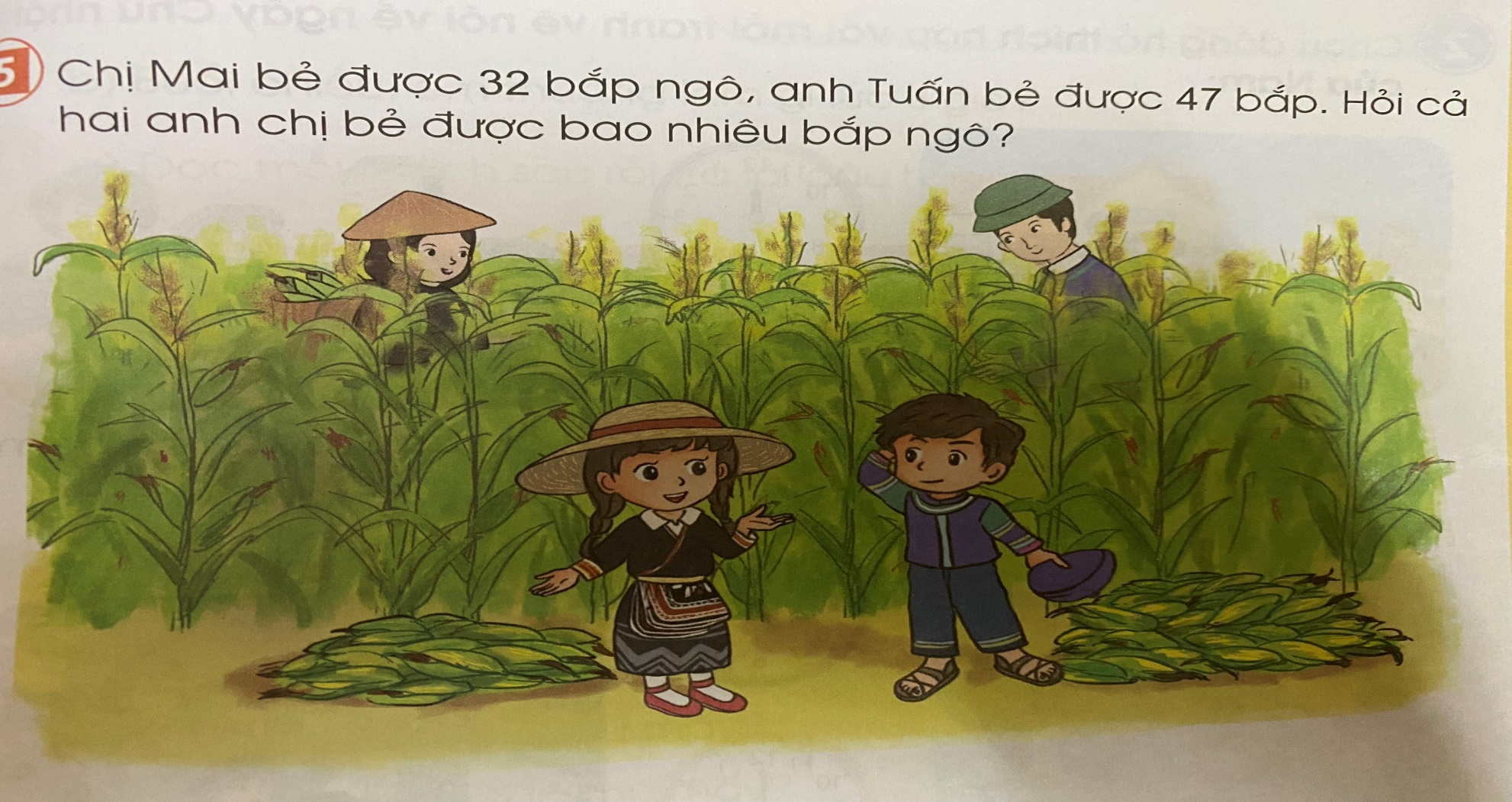 32 + 47 = 79
Phép tính:  

Trả lời: Cả hai anh chị bẻ được …… bắp ngô.
79
CHÚC CÁC EM HỌC VUI VẺ!